Wykonanie warunkowe
Rozdział 3
Python dla wszystkich
www.py4e.pl
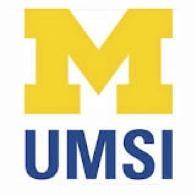 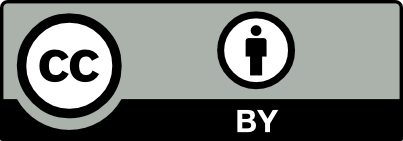 [Speaker Notes: Notka od Chucka: używając tych materiałów masz prawo usunąć logo UM i zastąpić je własnym, ale zostaw proszę logo CC-BY na pierwszej stronie oraz strony z podziękowaniami dla współtwórców.]
Kroki warunkowe
x = 5
Tak
x < 10 ?
Program:

x = 5
if x < 10:
    print('Mniej')
if x > 20:
    print('Więcej')

print('Finito')
print('Mniej')
Nie
Wyjście:

Mniej
Finito
Tak
x > 20 ?
print('Więcej')
Nie
print('Finito')
Operatory porównania
Wyrażenia logiczne zadają pytania i dają odpowiedzi Tak lub Nie, których używamy do kontroli przepływu programu
Wyrażenia logiczne używając operatorów porównania, zwracają wartości True/ False, czyli Prawda/ Fałsz albo Tak/ Nie
Operatory porównania przyglądają się zmiennym, ale ich nie modyfikują
Pamiętaj:  “=” służy do przypisania.
https://pl.wikipedia.org/wiki/George_Boole
Operatory porównania
x = 5
if x == 5 : 
    print('Równe 5')
if x > 4 : 
   print('Większe niż 4')
if  x >= 5 :
    print('Większe lub równe 5')
if x < 6 : print('Mniejsze niż 6') 
if x <= 5 :
    print('Mniejsze lub równe 5')
if x != 6 :
    print('Różne od 6')
Równe 5
Większe niż 4
Większe lub równe 5
Mniejsze niż 6
Mniejsze lub równe 5
Różne od 6
Decyzje z jedną opcją
x = 5
print('Przed 5')
if  x == 5 :
    print('To 5')
    print('Nadal 5')
    print('Trzecia 5')
print('Po 5')
print(':Przed 6')
if x == 6 :
    print('To 6')
    print('Nadal 6')
    print('Trzecia 6')
print('Po 6')
Tak
x == 5 ?
Przed 5

To 5
Nadal 5
Trzecia 5
Po 5
Przed 6



Po 6
print('To 5’)
Nie
print('Nadal 5')
print('Trzecia 5')
Wcięcia
Zwiększ wcięcie po instrukcji if lub for (po : )
Utrzymuj wcięcie, aby oznaczyć zakres bloku (którego linii dotyczą if/for)
Zmniejsz wcięcie do poziomu instrukcji if lub for, aby oznaczyć koniec bloku
Puste linie są ignorowane – nie mają wpływu na wcięcia
Komentarze zajmujące całą linię nie mają wpływu na wcięcia
Uwaga: Wyłącz tabulator!!!
Atom automatycznie wstawia spacje w plikach z rozszerzeniem ".py" (fajnie!)

Większość edytorów tekstu umie zamieniać tabulatory na spacje – upewnij się, że ta funkcja jest włączona
 -  Notepad++:  Ustawienia -> Ustawienia -> Języki/ Rozmiar tabulacji [x] Zastąp spacją
 -  TextWrangler:  TextWrangler -> Preferences -> Editor Defaults
Python bardzo zwraca uwagę na głębokość więcia linii. Jeśli pomieszasz tabulatory i spacje, możesz zobaczyć “błędy wcięć”, nawet jeśli wszystko wygląda ok.
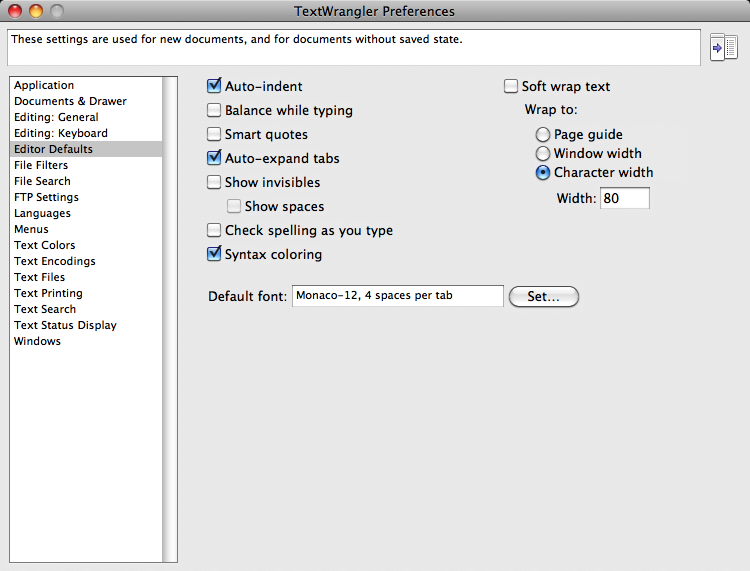 Zaoszczędź sobie niepotrzebnych problemów
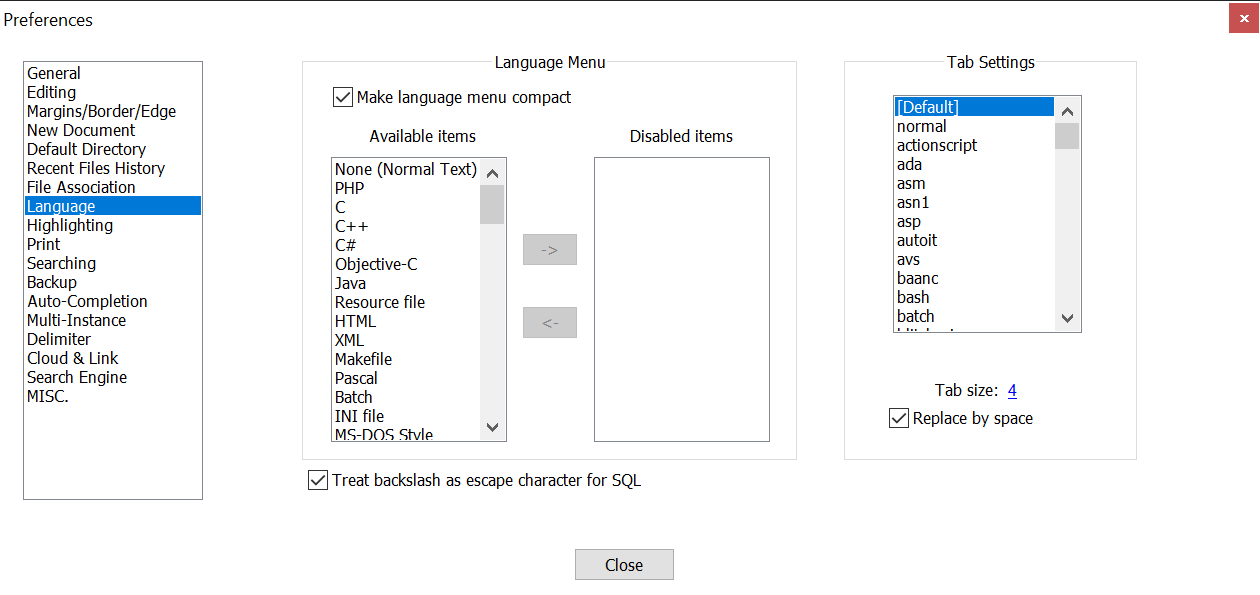 zwiększ / utrzymaj po if lub for

zmniejsz, aby oznaczyć koniec bloku
x = 5
 if x > 2 :
     print('Więcej niż2')
     print('Nadal więcej')
 print('Koniec z 2')

 for i in range(5) :
     print(i)
     if i > 2 : 
         print('Więcej niż 2')
     print('Koniec z i', i)
 print('Wszystko skończone')
Pomyśl o początku/końcu bloków
x = 5
if x > 2 :
    print('Więcej niż 2')
    print('Nadal więcej')
print('Koniec z 2')

for i in range(5) :
    print(i)
    if i > 2 : 
        print('Więcej niż 2')
    print('Koniec z i', i)
print('Wszystko skończone')
Zagnieżdżone decyzje
x > 1
tak
print('Więcej niż jeden')
nie
x = 42
if x > 1 :
    print('Więcej niż jeden')
    if x < 100 : 
        print('Mniej niż 100') 
print('Wszystko skończone')
x < 100
tak
print('Mniej niż 100')
nie
print('Wszystko skończone')
Decyzje z dwiema opcjami
x = 4
Czasami chcemy zrobić jedną rzecz, jeśli wyrażenie logiczne jest prawdziwe, a coś innego, kiedy jest fałszywe
To jak rozstaje dróg: można pojechać jedną  albo drugą, ale nie obiema
x > 2
nie
tak
print('Nie więcej')
print('Więcej')
print('Wszystko skończone')
Decyzje z dwiema opcjami 'else'
x = 4
x > 2
nie
tak
x = 4

if x > 2 :
    print('Więcej')
else :
    print('Mniej')

print('Wszystko skończone')
print('Nie więcej')
print('Więcej')
print('Wszystko skończone')
Zobacz bloki
x = 4
x > 2
nie
tak
x = 4

if x > 2 :
    print('Więcej')
else :
    print('Mniej')

print('Wszystko skończone')
print('Nie więcej')
print('Więcej')
print('Wszystko skończone')
Więcej instrukcji warunkowych
Wiele opcji
tak
x < 2
print('mało')
if x < 2 :
    print('mało')
elif x < 10 :
    print('Średnio')
else :
    print('DUŻO')
print('Wszystko skończone')
nie
tak
x < 10
print('Średnio')
nie
print('DUŻO')
print('Wszystko skończone')
Wiele opcji
x = 0
tak
x < 2
print('mało')
x = 0 
if x < 2 :
    print('mało')
elif x < 10 :
    print('Średnio')
else :
    print('DUŻO')
print('Wszystko skończone')
nie
tak
x < 10
print('Średnio')
nie
print('DUŻO')
print('Wszystko skończone')
Wiele opcji
x = 5
tak
x < 2
print('mało')
x = 5 
if x < 2 :
    print('mało')
elif x < 10 :
    print('Średnio')
else :
    print('DUŻO')
print('Wszystko skończone')
nie
tak
x < 10
print('Średnio')
nie
print('DUŻO')
print('Wszystko skończone')
Wiele opcji
x = 20
tak
x < 2
print('mało')
x = 20
if x < 2 :
    print('mało')
elif x < 10 :
    print('Średnio')
else :
    print('DUŻO')
print('Wszystko skończone')
nie
tak
x < 10
print('Średnio')
nie
print('DUŻO')
print('Wszystko skończone')
Wiele opcji
if x < 2 :
    print('Mało')
elif x < 10 :
    print('Średnio')
elif x < 20 : 
    print('Dużo')
elif x < 40 : 
    print('DUŻO')
elif x < 100:
    print('Ogromnie dużo')
else :
    print('Niesamowicie ogromnie dużo')
# Brak 'else'
x = 5
if x < 2 :
    print('Mało')
elif x < 10 :
    print('Średnio')

print('Wszystko skończone')
Zagadki z wieloma opcjami
Która instrukcja print nie zostanie wykonana bez względu na wartość x?
if x < 2 :
    print('Mniej niż 2')
elif x < 20 :
    print('Mniej niż 20')
elif x < 10 : 
    print('Mniej niż 10')
else :
    print('Coś innego')
if x < 2 :
    print('Poniżej 2')
elif x >= 2 : 
    print('Dwa lub więcej')
else :
    print('Coś innego')
Struktura try / except
Niebezpieczne fragenty kodu obuduj strukturą try / except
Jeśli kod w try (spróbuj) zadziała, to except (wyjątek) jest pomijany
Jeśli kod w try zawiedzie, to program przeskoczy do sekcji except
$ python3 notry.py 
Traceback (most recent call last):  File "notry.py", line 2, in <module>
    istr = int(astr)
ValueError: invalid literal for int() with base 10: 'Hello Bob'
$ cat notry.py 
astr = 'Hello Bob'
istr = int(astr)
print('First', istr)
astr = '123'
istr = int(astr)
print('Second', istr)
Wszystko
skończone
$ python3 notry.py 
Traceback (most recent call last):  File "notry.py", line 2, in <module>
    istr = int(astr)
ValueError: invalid literal for int() with base 10: 'Hello Bob'
Tu program się zatrzyma
$ cat notry.py 
astr = 'Hello Bob'
istr = int(astr)
print('First', istr)
astr = '123'
istr = int(astr)
print('Second', istr)
Wszystko
skończone
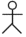 Typowy
komputer
Oprogramowanie
Urządzenia
wejścia
Procesor
Pamięć
pomocnicza
Urządzenia
wyjścia
Pamięć
główna
[Speaker Notes: Kto widział traceback w Ctools?]
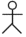 Typowy
komputer
Oprogramowanie
Urządzenia
wejścia
Procesor
Pamięć
pomocnicza
Urządzenia
wyjścia
Pamięć
główna
[Speaker Notes: Kto widział traceback w Ctools?]
astr = 'Hello Bob'
try:
    istr = int(astr)
except:
    istr = -1

print('First', istr)

astr = '123'
try:
    istr = int(astr)
except:
    istr = -1

print('Second', istr)
Kiedy pierwsza konwersja nie zadziała, program przechodzi do klauzuli except i działa dalej
$ python3 tryexcept.py 
 First -1
 Second 123
Kiedy druga konwersja udaje się, program przeskakuje klauzulę except i działa dalej
try / except
astr = 'Bob'
print('Hej')
astr = 'Bob'
try:
    print('Hej') 
    istr = int(astr)
    print('tam') 
except:
    istr = -1

print('Gotowe', istr)
istr = int(astr)
print('tam')
istr = -1
Siatka bezpieczeństwa
print('Gotowe', istr)
Przykład try / except
rawstr = input('Podaj liczbę: ')
try: 
    ival = int(rawstr)
except: 
    ival = -1

if ival > 0 :  
    print('Niezła robota')
else:  
    print('To nie jest liczba')
$ python3 trynum.py 
Podaj liczbę: 42
Niezła robota
$ python3 trynum.py
Podaj liczbę: forty-two
To nie jest liczba$
Podsumowanie
Operatory porównania  ==   <=   >=   >   <   !=
Wcięcia
Decyzje z dwiema opcjami
Decyzje z dwiema opcjami:if: i else:
Zagnieżdżone decyzje
Decyzje z wieloma opcjami z elif
try / except do obsługi błędów
Ćwiczenie
Przepisz ponownie swój program obliczający wynagrodzenie, tak aby dać pracownikowi 1,5 raza większą stawkę godzinową za czas przepracowany powyżej 40 godzin.

Podaj liczbę godzin: 45
Podaj stawkę godzinową: 10 

Wynagrodzenie: 475.0
475 = 40 * 10 + 5 * 15
Ćwiczenie
Przepisz ponownie swój program płacowy, używając try i except, tak aby elegancko obsługiwał nienumeryczne dane wejściowe

Podaj liczbę godzin: 20 
Podaj stawkę: dziewięćęć
Błąd, podaj wartość numeryczną

Podaj liczbę godzin: czterdzieścieści
Błąd, podaj wartość numeryczną
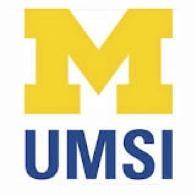 Podziękowania dla współpracowników
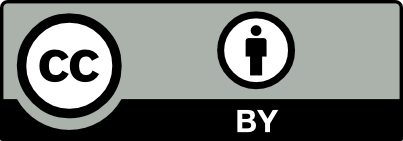 ...
Copyright slajdów 2010 - Charles R. Severance (www.dr-chuck.com) University of Michigan School of Information i open.umich.edu dostępne na licencji Creative Commons Attribution 4.0.  Aby zachować zgodność z wymaganiami licencji należy pozostawić ten slajd na końcu każdej kopii tego dokumentu.  Po dokonaniu zmian, przy ponownej publikacji tych materiałów można dodać swoje nazwisko i nazwę organizacji do listy współpracowników

Autorstwo pierwszej wersji: Charles Severance, University of Michigan School of Information

Polska wersja powstała z inicjatywy Wydziału Matematyki i Informatyki Uniwersytetu im. Adama Mickiewicza w Poznaniu

Tłumaczenie: Agata i Krzysztof Wierzbiccy, EnglishT.eu 

... wstaw tu nowych współpracowników i tłumaczy